Вплив електричного  струму  на  організм людини
Презентацію  підготувала
учениця 11-А класу
Трачук Олеся
Людина поставила собі на службу силу електрики, Але  крім благ вона є джерелом високої небезпеки
Особливості  впливу електричного струму на людський організм це:
1.  Термічна дія (опіки)
2.  Електролітична дія
3. Механічна дія (судоми)
4.Біологічна дія (розлад обміну речовин, кровоообігу, зміна  складу  крові припиняється дихання, серцебиття)
Розрізняють три  ступені впливу струму на організм людини
1. Відчутний струм - початок болісних відчуттів
                      (до 1,5 мА)
2. Невідпускний струм-судоми і біль, важке дихання
                       ( 10-15 мА).
3. Фібриляційний струм-фібриляція серця, параліч дихання
                       ( 90-100 мА)
Наслідки ураження  електричним струмом залежать  від:
1.  сили струму.2.  часу проходження через організм3.  характеру струму(змінний чи постійний)4.  напруги і частоти струму5.  опору людини6.  шляху протікання в тілі людини7.  фізичного стану людини8.  умов зовнішнього середовища
Перша допомога  при  ураженні  струмом
Припинити дію  струму  на  людину
(витягти вилку з розетки, вимкнути рубильник чи  вимикач, викрутити запобіжник.
Звільнити людину  від  доступа  до  оголених  провідників (  сухою палицею, сухою тканиною відсунути  оголені  провідники)
Провести заходи  по  штучному  диханні в  разі  знепритомлення  потерпілого
Звернутись  по  допомогу  старших,  викликати “швидку допомогу”
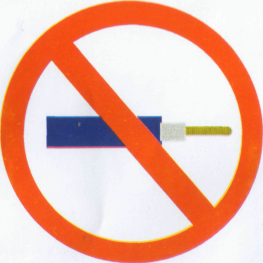 При  роботі  з  струмомзабороняється:
Перевантажувати електроприлади.
Використовувати оголені провідники
Торкатись оголених провідників
Самовільно включати електричні кола
Замикати клеми акумулятора
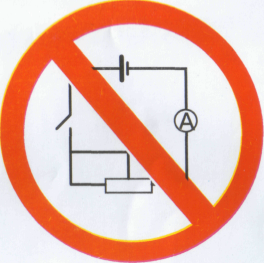 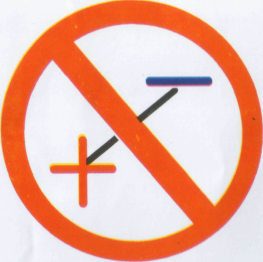 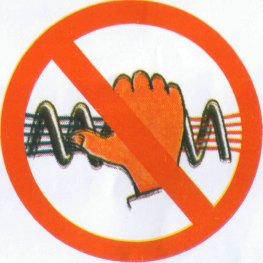 Памятайте  такі попередження
Не  торкатися конденсаторів !
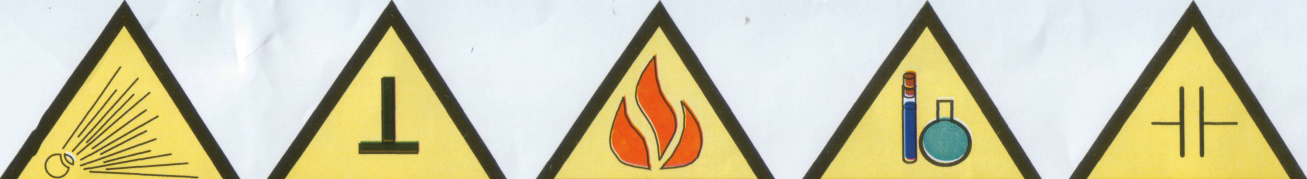 Обережно,
заземлення!
Обережно,  електрична напруга!
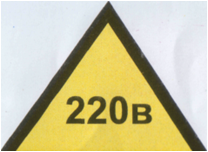 Дякую за увагу!